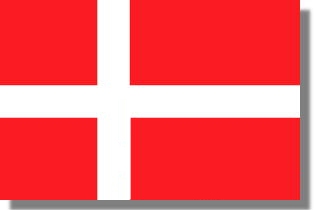 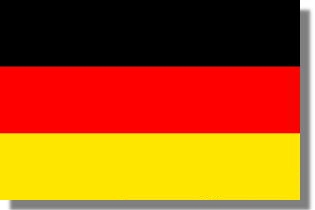 Alarm/ Notrufablauf
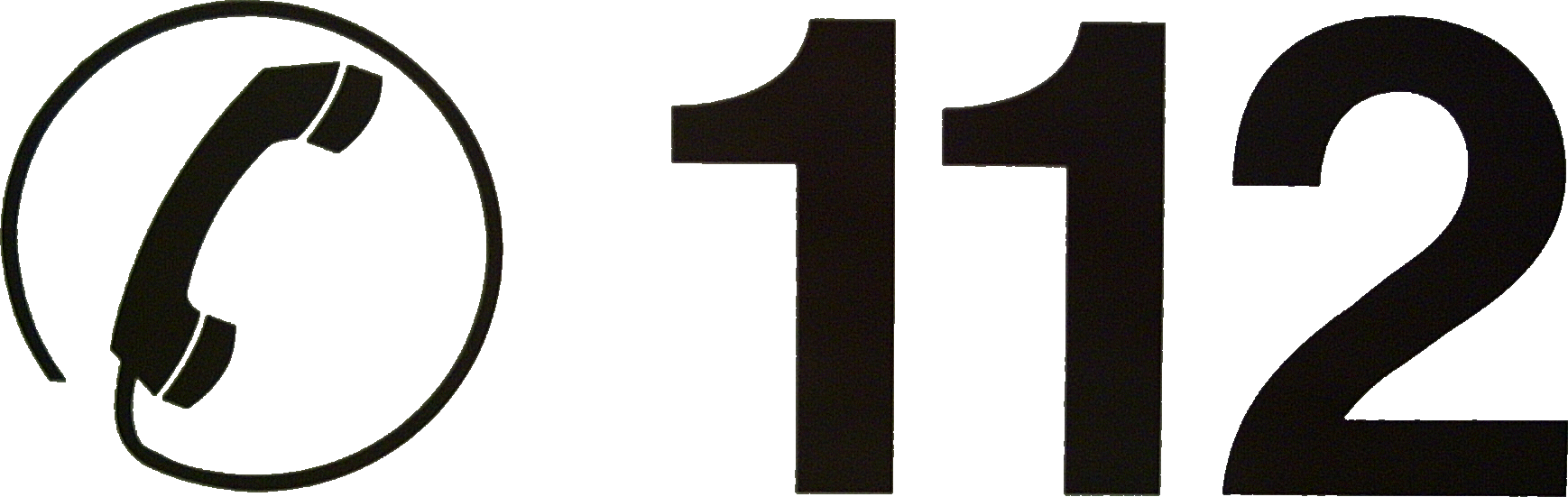 Danmark
Deutschland
Leitstelle Nord
Feuerwehr/ Rettungsdienst
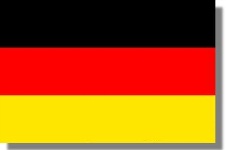 Nachalarmierung
Bürger wählt 112
Alarm auf Feuer- oder Rettungswache
Feuerwehr/ Rettungsdienst rückt aus
Polizei in Esbjerg
Brandvaer oder Ambulance
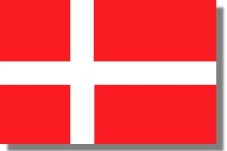 Odense/ AMK
Bürger wählt 112
Aut. Vagtcentral / Falck Vagtcentral
Nachalarmierung
Brandvaer
Brandstation/ Indsetsledder
Ambulancevagt
Ambulance